وزارة التربية والتّعليم
مَنظومة البثّ القُطريّة
مركّبات الكربون والمجموعات الوظيفيّة
كيمياء: لتلاميذ الصّفين، الحادي عشر والثّاني عشر
د. عبير زيدان-عابد
بإرشاد: ريم سابا ونهال ناصر، مُرشِدات الكيمياء
حلّ مهمّة الدرس السابق
اعتمِد على مُعطيات الجدول التالي، وحدِّد لأيّ مِن الجزيئات التالية ثنائيّ تقاطب لحظي؟
(الحلّ: نحصل على تقاطب لحظيّ في الأشكال الهندسيّة: خطّيّ، مثلّث، وتتراهيدرال إذا كانت الذّرّات المرتبطة بالذّرّة المركزيّة مُتماثلة).
ما المشترك بين الصّور التالية؟
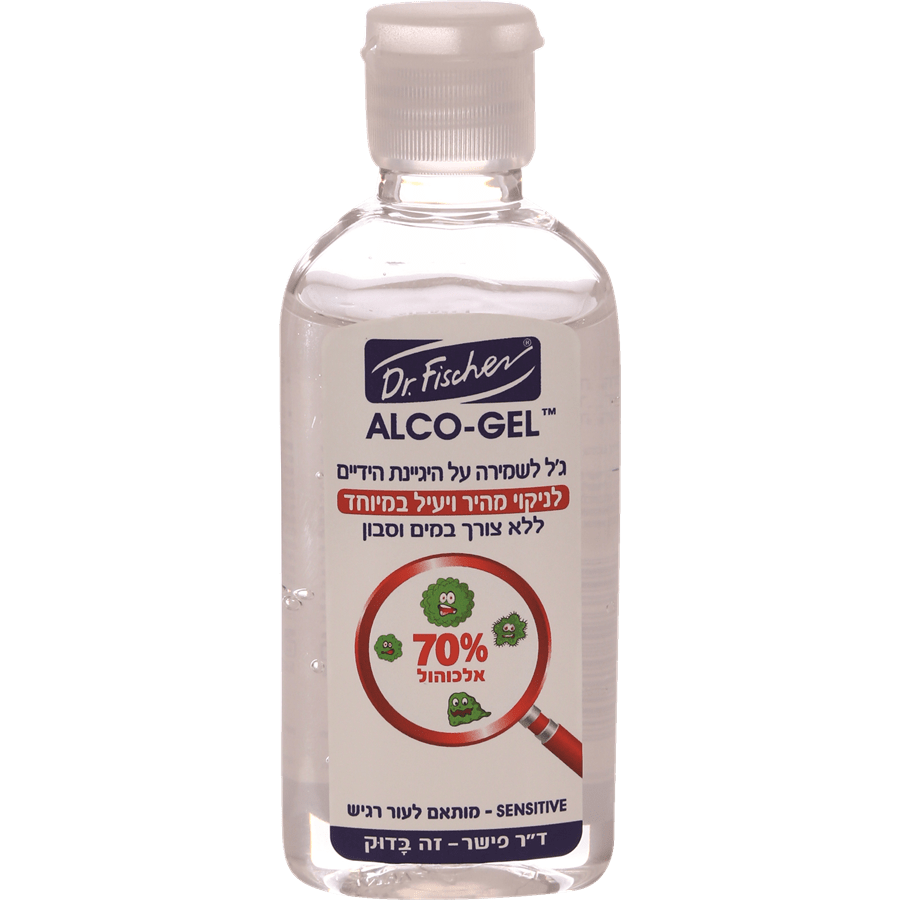 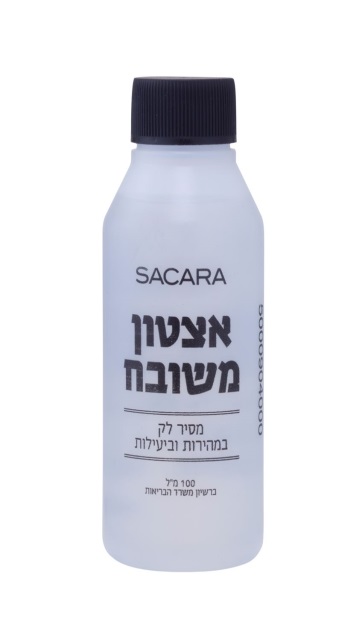 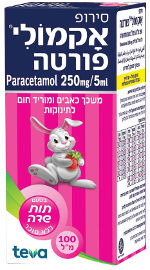 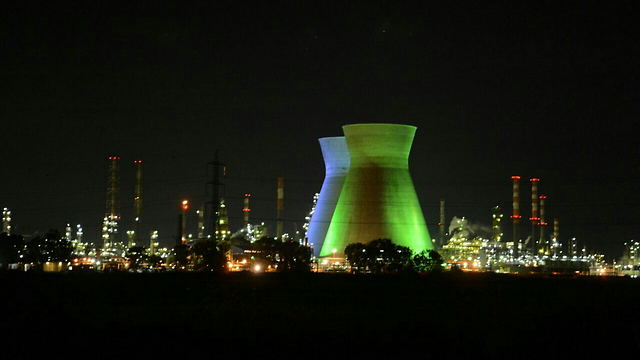 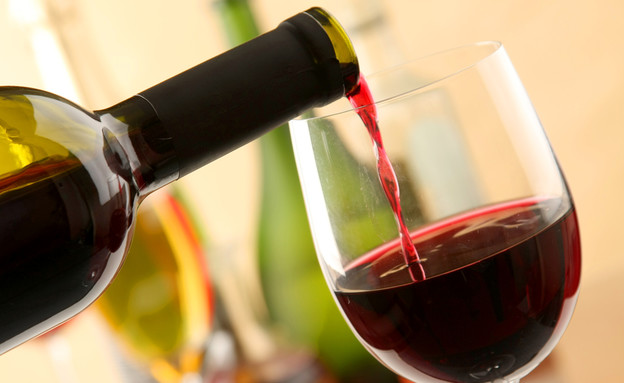 جميعها تشمل 
مركّبات كربون
(موادّ عضويّة)
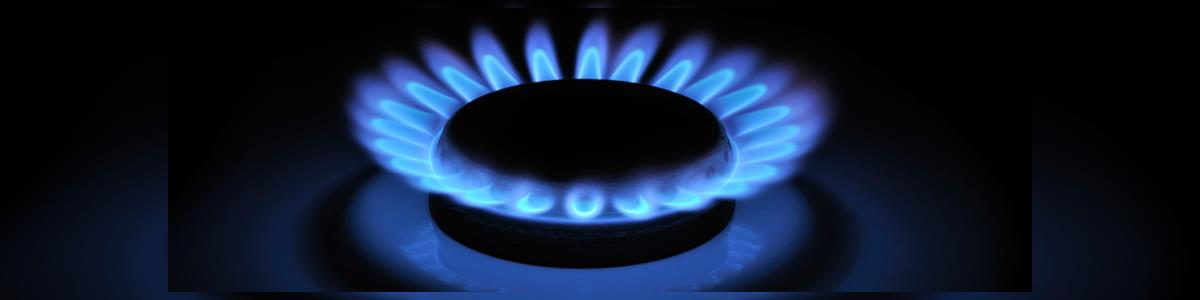 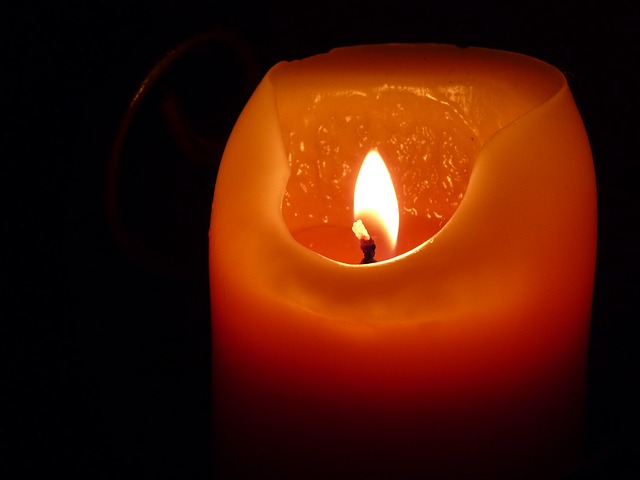 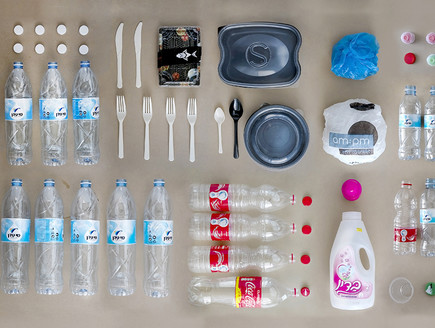 ماذا سنتعلّم في هذا الدرس؟
تصنيف مركبّات الكربون إلى عائلات على أساس المجموعات الوظيفيّة  
ظاهرة الإيزوميريا (ايزوميريا بنائيّة وإيزوميريا هندسيّة)
استخدامات مركّبات الكربون (الكيمياء العضويّة) في الحياة اليوميّة
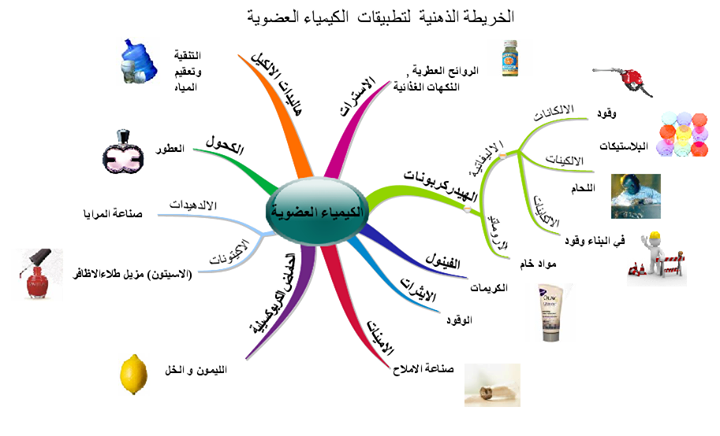 قسم من مركّبات الكربون مسؤول عن بعض الروائح التي نصادفها بحياتنا اليوميّة
روائح كريهة
روائح ذكيّة
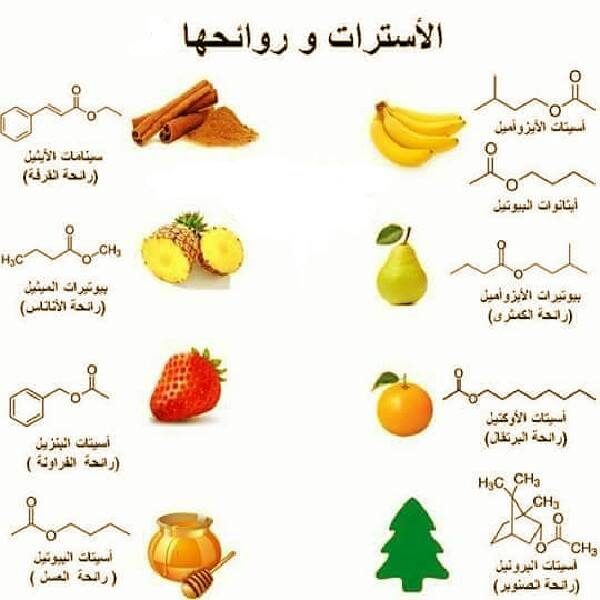 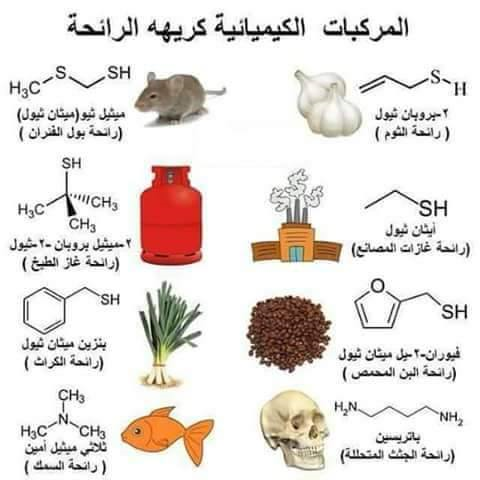 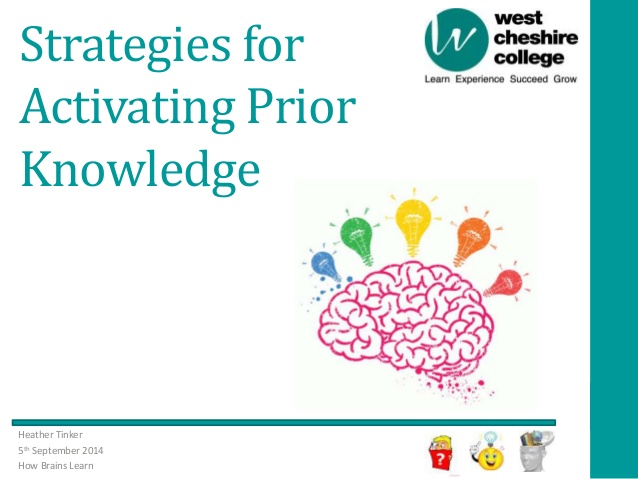 معرفة مُسبقة
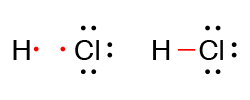 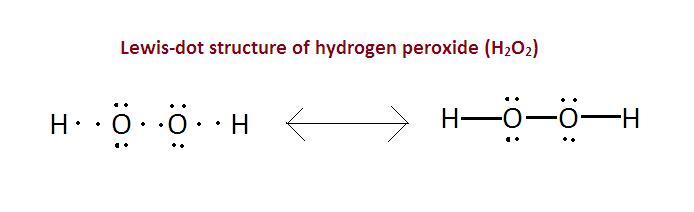 صيغة جزيئيّة
C6H12, HCl, H2CO3, H2O2, C5H12O
صيغة تمثيل إلكترونيّ للجزيئات
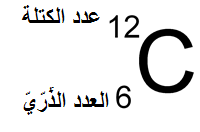 معلومات حول ذرّة الكربون
ذرّة الكربون هي أصغر ذرّة في العائلة الرابعة في الجدول الدوريّ 
تستطيع ذرّة الكربون تكوين 4 روابط كوفالنتيّة حتّى تصِل للتركيب الإلكترونيّ المُستقرّ

يُشكّل عنصر الكربون النسبة الوزنيّة الأكبر في مُركّبات الكربون
عدد المُركّبات الّتي يشترك بها الكربون إلى جانب الهيدروجين هو هائل
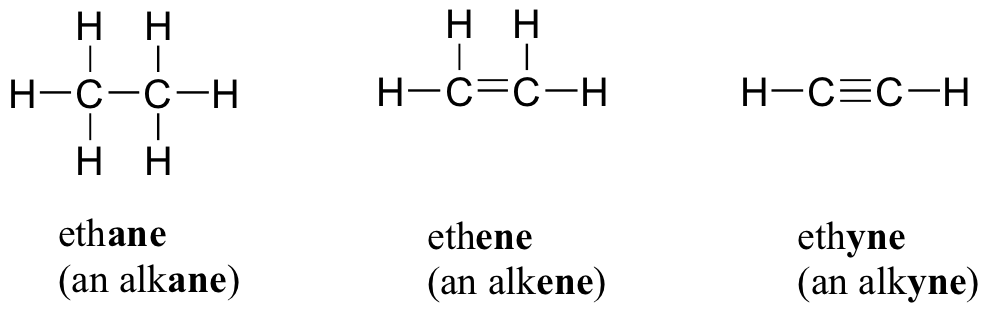 تصنيف مركّبات الكربون إلى عائلات
تُصَنَّف مُركّبات الكربون على أساس المجموعات الوظيفيّة الموجودة فيها إلى عدّة عائلات
مجموعة وظيفيّة
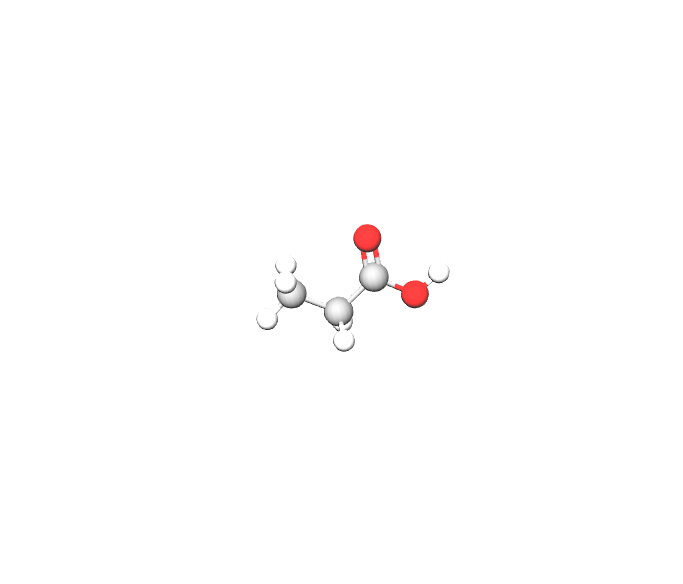 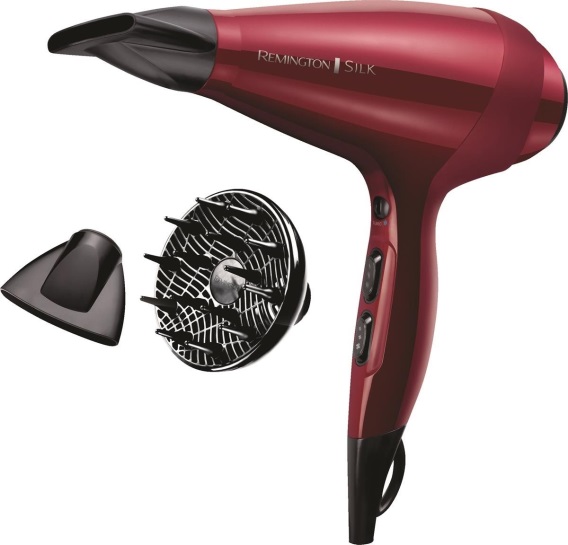 سلسلة كربونيّة
مجموعة وظيفيّة
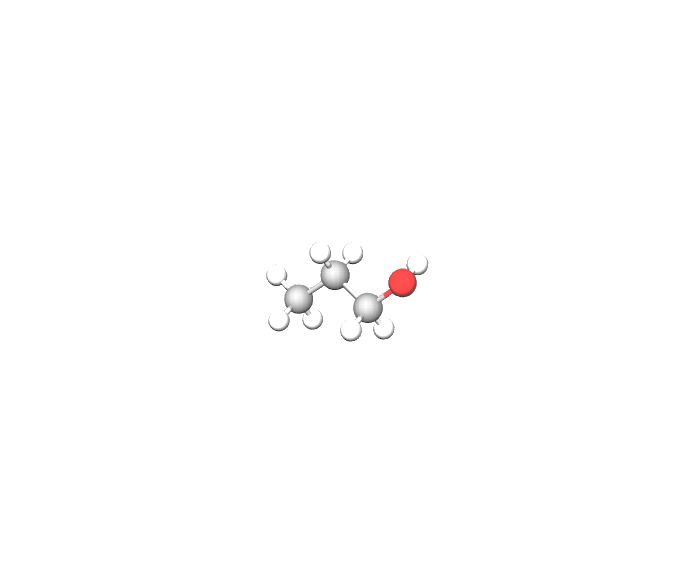 2
3
نُشبّه السلسلة الكربونيّة بمُصفِّف الشعر
والمجموعات الوظيفيّة بالقطَع المختلفة التي يُمكننا إضافتها، والتي تُكسِب المُصفِّف صفات مختلفة (تجفيف الشعر أو تمليسه)
1
1
3
2
مجموعات وظيفيّة
سلسلة كربونيّة
سلسلة كربونيّة
تصنيف مركّبات الكربون إلى عائلات
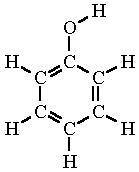 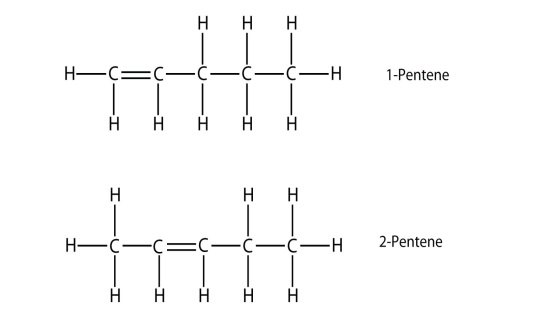 C2H6
CH4
C4H10
C3H8
C4H10
الهيدروكربونات- ألكانات، ألكينات وألكاينات
الهيدروكربونات: مركّبات جُزيئيّة تحتوي على كربون وهيدروجين
الألكانات (البرافينات)
هيدروكربونات مشبعة
 تتميّز بوجود روابط أُحاديّة بين ذرّات الكربون في السلسلة، ومبنى غير حلقيّ
القانون العام:  CnH2n+2 (n=1, 2, 3 …)
بروبان                     ايثان                   ميثان
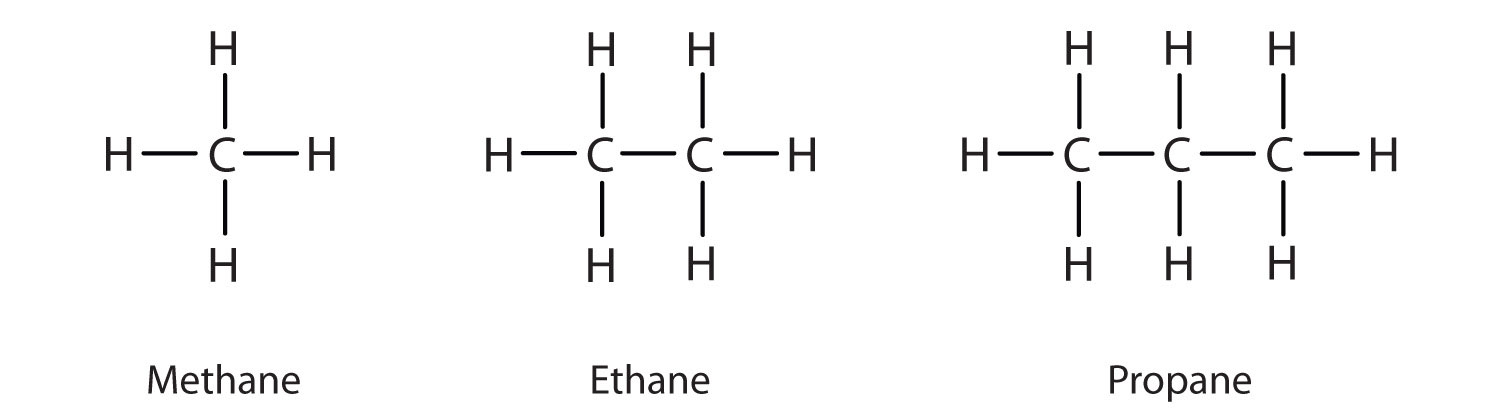 الألكينات (الأوليفينات)
هيدروكربونات غير مشبعة
 تتميّز بوجود رابط ثنائيّ واحد بين ذرّات الكربون في السلسلة، ومبنى غير حلقيّ
القانون العام:  CnH2n (n= 2, 3 …) 
الرابط الثنائيّ (-C=C-) هو المجموعة الوظيفيّة في الألكينات
بنتين                    بوطين                 بروبين            ايثين
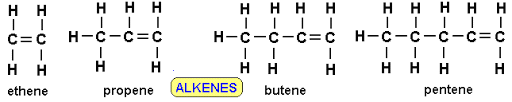 الألكاينات
هيدروكربونات غير مشبعة
 تتميّز بوجود رابط ثلاثيّ واحد بين ذرّات الكربون في السلسلة، ومبنى غير حلقيّ
القانون العام:  CnH2n-2 (n= 2, 3 …) 
الرابط الثلاثيّ (-C      C-) هو المجموعة الوظيفيّة في الألكاينات
بوطاين                     بروباين                  ايثاين
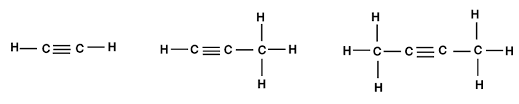 الكحولات
تتميّز بسلسلة كربونيّة مشبعة، بين ذرّات الكربون روابط أُحاديّة، ومبنى غير حلقيّ
القانون العام:  CnH2n+1OH /ROH (n= 1, 2 …)
الحرف R  يرمز إلى سلسلة كربونيّة، وقانونه العامّ CnH2n+1. 
مجموعة الهيدروكسيل OH)-) هي المجموعة الوظيفيّة في الكحولات
بروبانول                   ايثانول                  ميثانول
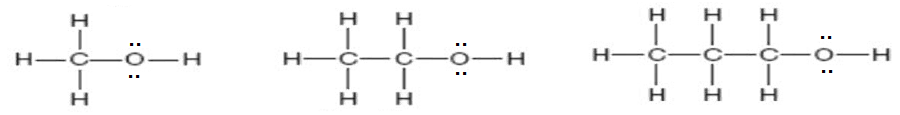 الأثيرات
تتميّز بسلسلة كربونيّة مشبعة، بين ذرّات الكربون روابط أُحاديّة، ومبنى غير حلقيّ

القانون العام: ROR /R1OR2 
أو      CnH2n+1OCnH2n+1  /  CnH2n+1OCmH2m+1   (n, m= 1, 2 …) 
قيمة n تختلف عن قيمة m

المجموعة الأثيريّة -O-)) هي المجموعة الوظيفيّة في الأثيرات
إثيل مثيل أثير         ثنائي مثيل أثير
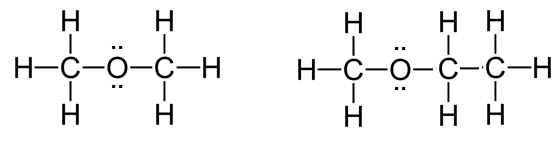 الحوامض العضويّة/الكربوكسيليّة
تتميّز بسلسلة كربونيّة مشبعة، بين ذرّات الكربون روابط أُحاديّة، ومبنى غير حلقيّ
القانون العام: RCOOH/CnH2n+1COOH  (n= 0, 1 …) 
المجموعة الكربوكسيليّة  -COOH)) هي المجموعة الوظيفيّة في الحوامض الكربوكسيليّة
حامض الأسيتيك (الخلّ)          حامض الفورميك (حامض النمل)
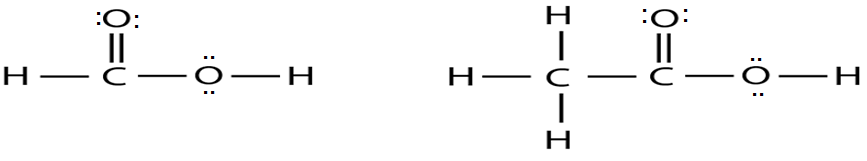 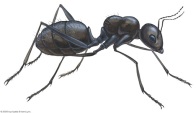 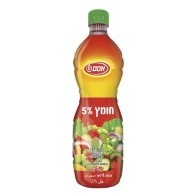 الإستيرات
تتميّز بسلسلة كربونيّة مشبعة، بين ذرّات الكربون روابط أُحاديّة، ومبنى غير حلقيّ
القانون العام: 2RCOOR / R1COOR
أو      CnH2n+1COOCnH2n+1   /    CnH2n+1COOCmH2m+1   ( n,m= 1, 2 …) 
المجموعة الإستيريّة  -COO-)) هي المجموعة الوظيفيّة في الإستيرات
مثيل بروبيل إستِر (بروبيل أسيتات)            مثيل إثيل إستِر (إثيل أسيتات)
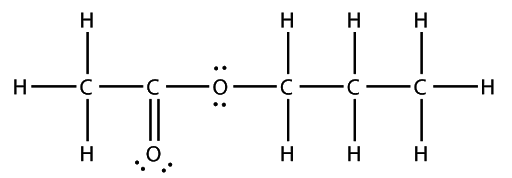 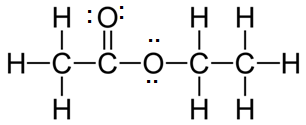 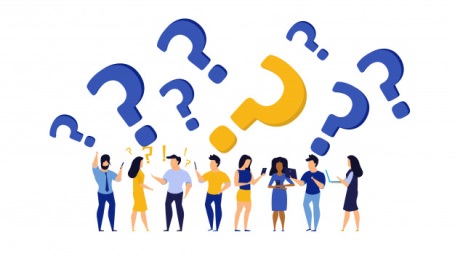 نفكّر خلال الاستراحة
تمعَّن في صيَغ التمثيل الإلكترونيّ التالية لعائلة تُسمّى بالألديهيدات:




خمّن:
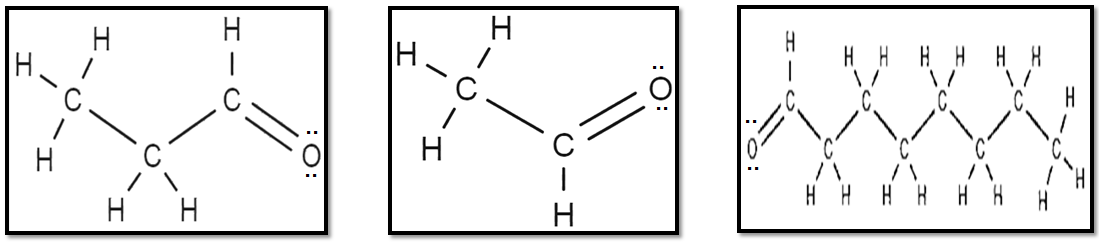 القانون العام للألديهيدات بناءً على الصيَغ المُعطاة 
المجموعة الوظيفيّة المُلائمة لعائلة الألديهيدات
الجزء الثانيّ من الدّرس
تصنيف مركبّات الكربون إلى عائلات على أساس المجموعات الوظيفيّة- وصلنا لعائلة الألديهيدات  
ظاهرة الإيزوميريا (ايزوميريا بنائيّة وإيزوميريا هندسيّة)
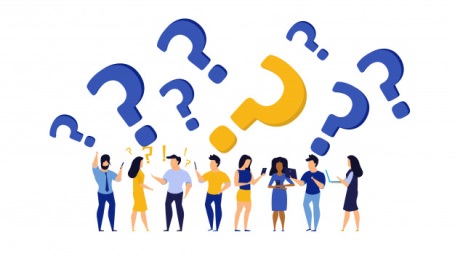 نفكّر خلال الاستراحة
الحلّ:
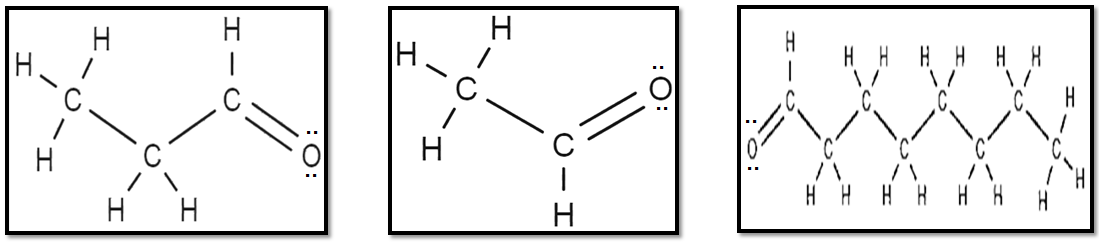 C2H5CHO
CH3CHO
C7H15CHO
RCHO
أو
القانون العام CnH2n+1CHO
الألديهيدات
تتميّز بسلسلة كربونيّة مشبعة، بين ذرّات الكربون روابط أُحاديّة، ومبنى غير حلقيّ
القانون العام: (n= 0, 1…) CnH2n+1CHO/RCHO
-CHO)) هي المجموعة الوظيفيّة في الألديهيدات
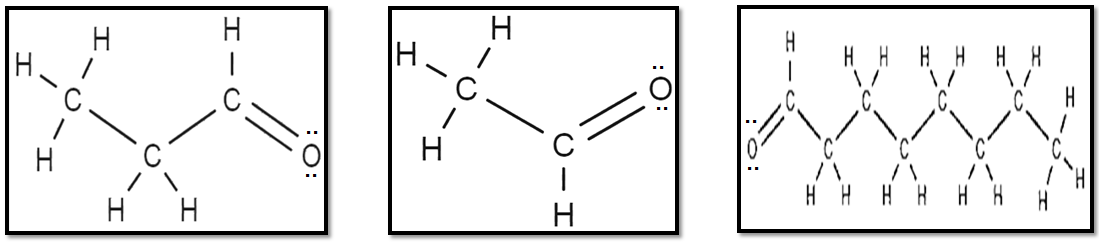 الكيتونات
تتميّز بسلسلة كربونيّة مشبعة، بين ذرّات الكربون روابط أُحاديّة، ومبنى غير حلقيّ
القانون العام: RCOR / R1COR2
أو      CnH2n+1COCnH2n+1   /    CnH2n+1COCmH2m+1   ( n,m= 1, 2 …) 
-CO-)) هي المجموعة الوظيفيّة في الكيتونات
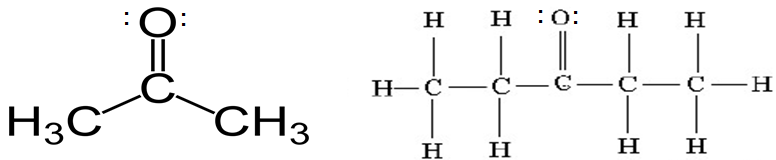 الأمينات
تتميّز بسلسلة كربونيّة مشبعة، بين ذرّات الكربون روابط أُحاديّة، ومبنى غير حلقيّ
القانون العام: (n= 1, 2 …) CnH2n+1NH2/ RNH2
-NH2)) هي المجموعة الوظيفيّة في الأمينات
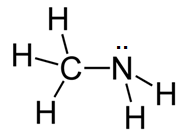 يجب تمييز المجموعة الأميديّة
R-CO-NH-R    مثال: CH3CH2-CO-NH-CH3
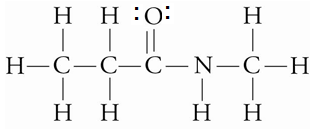 لاحِظ: نفس ذرّة الكربون ترتبط بـ   O  وَ  NH
ملحق رقم 4 بالبجروت
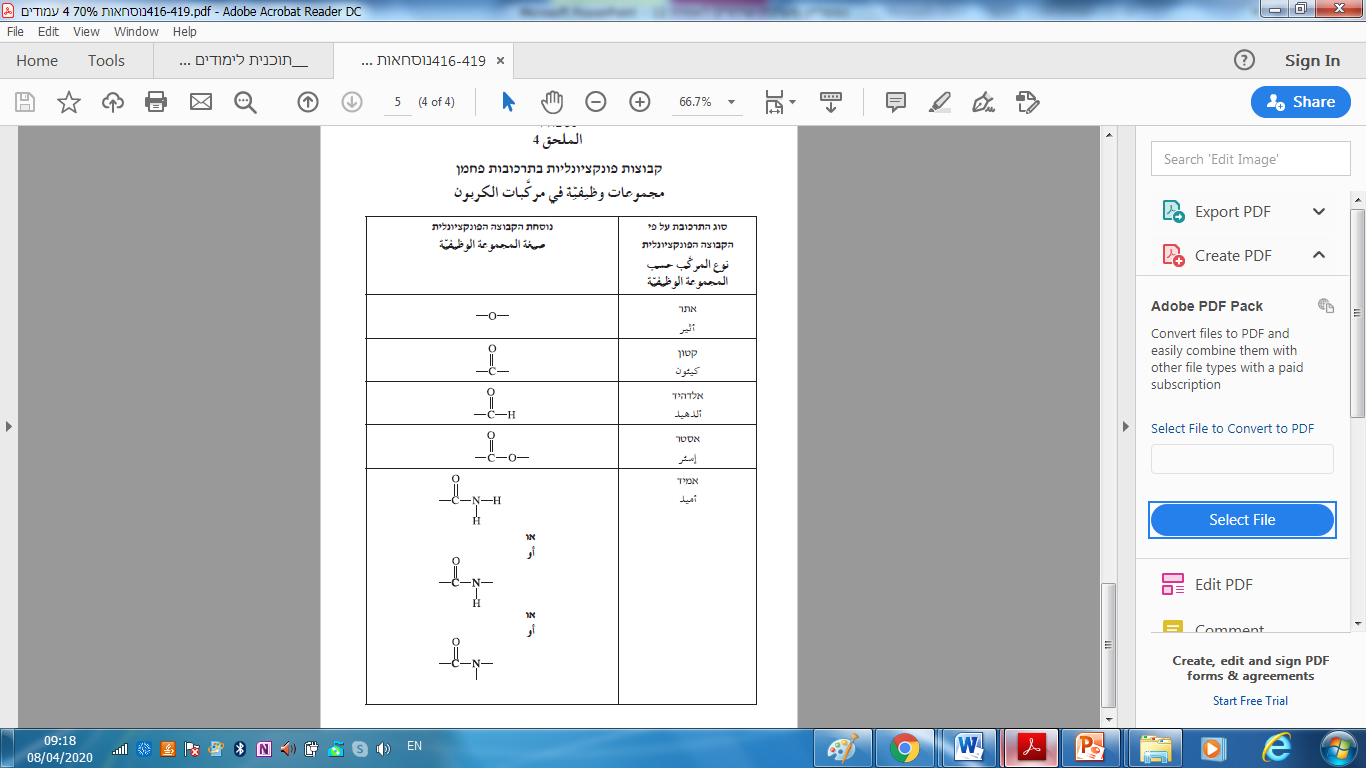 المجموعات:
 -NH2 وَ –OH  وَ –COOH وَ (-C=C-) وَ
لا تظهر بالمُلحق (يُتوقّع من الطالب معرفتها)
(-C      C-)
تنويه بخصوص خطأ شائع يتعلّق بالمجموعة الكربوكسيليّة
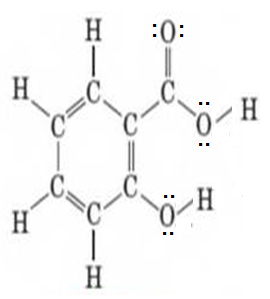 مجموعة كيتونيّة
مجموعة كربوكسيليّة
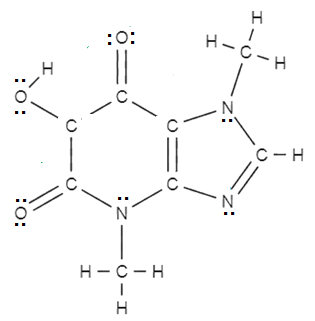 مجموعة
 هيدروكسيليّة
هنالك خطأ شائع عند قسم لا بأس به من الطلاب، إذ يتم التطرُّق للمجموعة الكربوكسيليّة، بشكل خاطيء، وكأنّها مجموعتين: هيدروكسيليّة وكيتونيّة.
هنا توجد مجموعتان وظيفيتان: هيدروكسيليّة وكيتونيّة
يرتبط كلّ من
بذرّات كربون مختلفة
OH وَ O
OH وَ O
لاحِظ: نفس ذرّة الكربون ترتبط بـ
المجموعة الكربوكسيليّة يجب أن تكون على نفس ذرّة الكربون
سؤال-ما هو وجه الشبه ووجه الاختلاف في الصِيَغ البنائيّة التالية؟
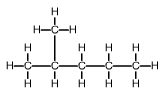 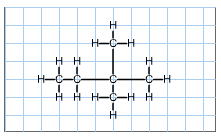 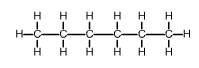 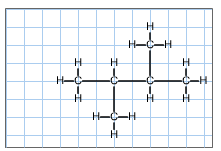 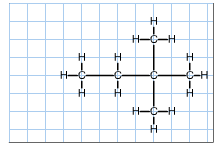 تشابُه بالصيغة الجزيئيّة C6H14 واختلاف بالصيغة البنائيّة
الإيزوميرات
الإيزوميرات  هي مُركّبات لها نفس الصيغة الجُزيئيّة، وتختلف في الصيغة البنائيّة. تظهر صفة الإيزوميرات بشكل خاصّ بالموادّ العضويّة، ويجب على التلميذ تمييزها وتحديدها.
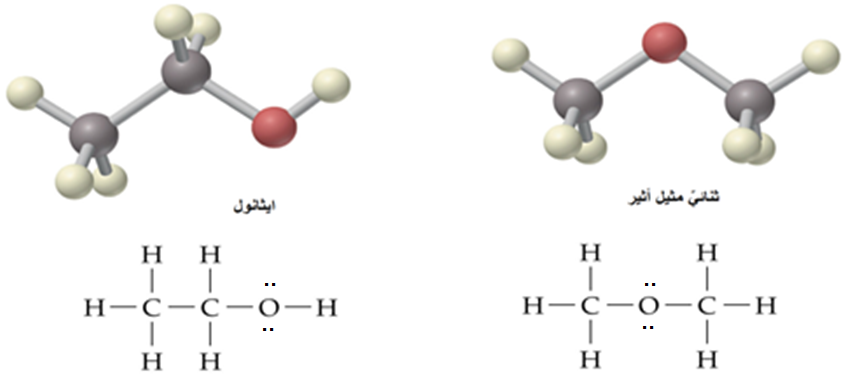 الإيزوميرات المختلفة هي موادّ مختلفة
الكحولات هي إيزوميرات للأثيرات
تمرين- هل تُعبِّر الصيغتين التاليتين عن إيزوميرات؟
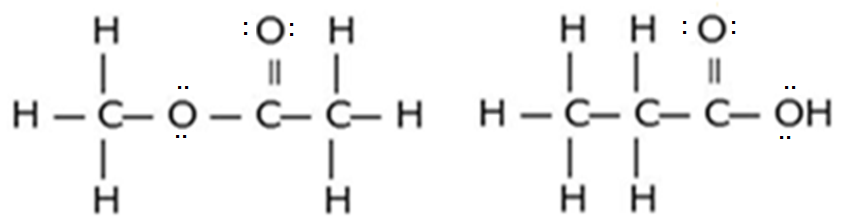 الحلّ: نعم. الصيغة الجُزيئيّة لكليهما C3H6O2،  والاختلاف بينهما هو في الصيغة البنائيّة. 
الإستيرات هي إيزوميرات للحوامض الكاربوكسيليّة
الإيزوميرات في مركبّات الكربون
C3H8O
توجد للألكينات (CnH2n) بالإضافة إلى الإيزوميرات البنائيّة، إيزوميرات هندسيّة تنبُع من طبيعة الرابط الثنائيّ الّذي يُحدِّد وجود الجزيء في مستوى واحد،  يمنع الدوران الحرّ حول الرابط الثنائيّ
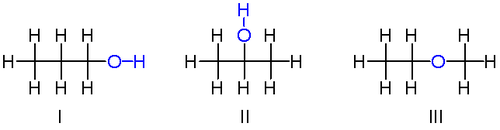 C4H10
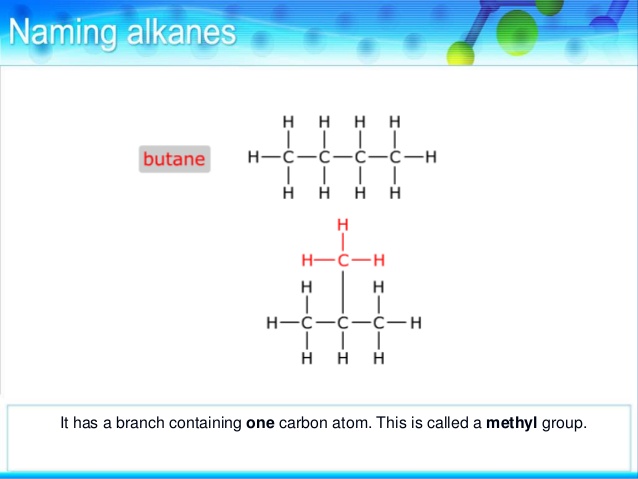 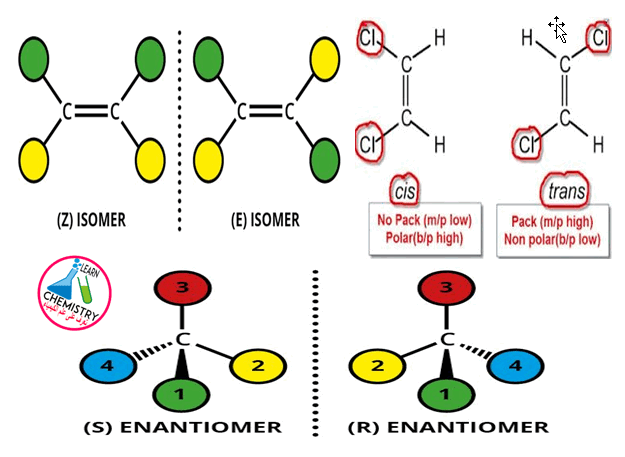 الإيزوميرات الهندسيّة (سيس وترانس)
إمكانيّتان لترتيب الذرّات/المجموعات حول الرابط الثنائيّ في السلسلة الكربونيّة:
أن تكون الذرّتان/المجموعتان المُتشابهتان موجودتين في نفس الجهة من الرابط الثنائيّ. هذا المبنى يُسمّى سيس(cis) . 
أن تكون الذرّتان/المجموعتان المُتشابهتان موجودتين من جهتي الرابط الثنائيّ، أيْ الواحدة مقابل الأُخرى. هذا المبنى يُسمّى ترانس (trans). 
فيما يلي بعض الأمثلة:
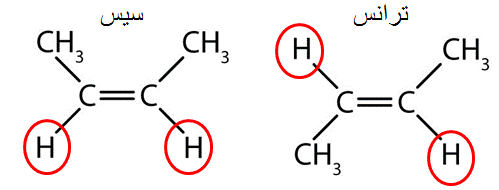 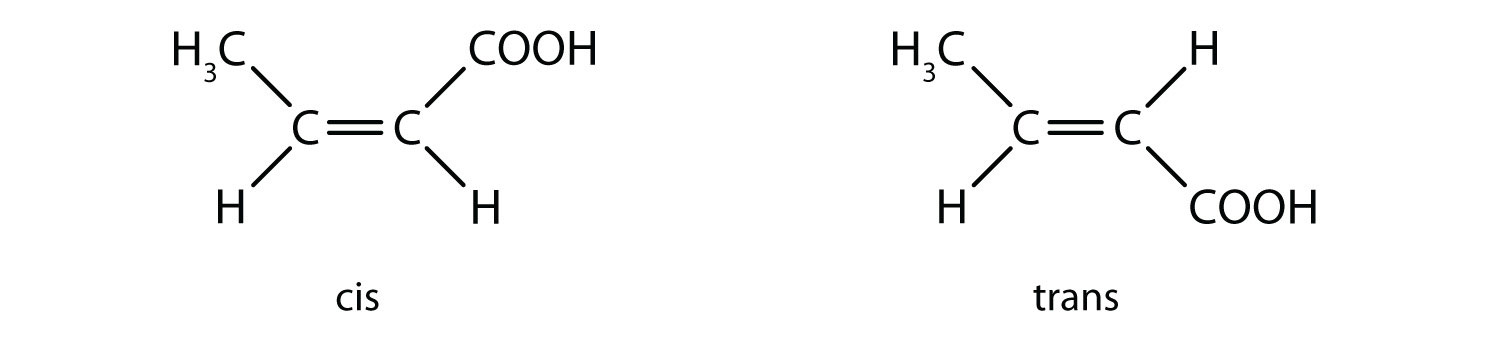 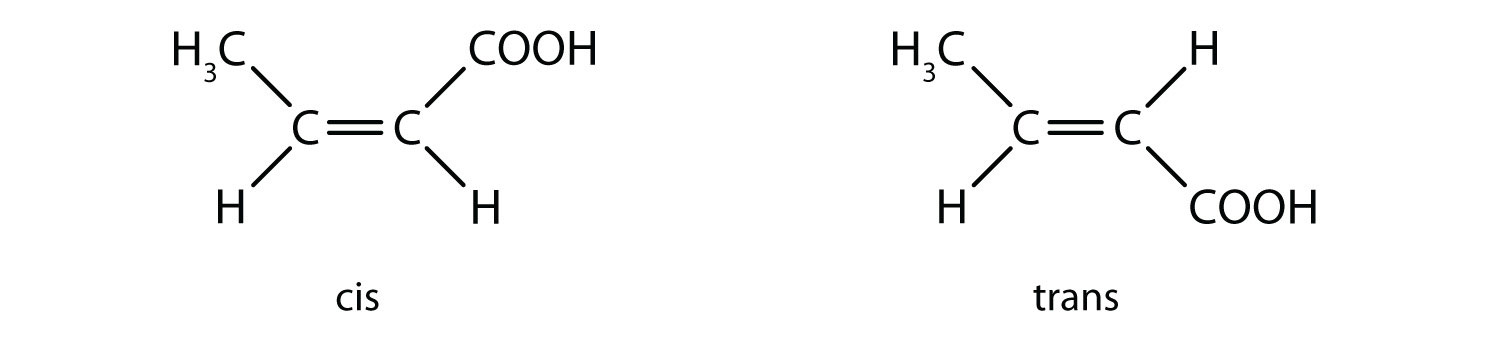 ترانس
سيس
لتكوين إيزوميريا هندسيّة يجب أن يتوفّر الشرط التالي
ارتباط مجموعتان مُختلفتان بكلّ ذرّة كربون مِن الذرّتين المرتبطتين بالرابط الثنائيّ. 

هذا يُفسِّر عدم وجود إيزوميرات هندسيّة للألكين CH2=CHCH2CH3:
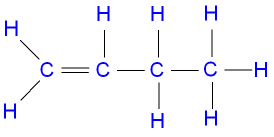 أيّ من بين الجزيئات x w y z هي إيزوميرات سيس وترانس لنفس الجزيء؟
سؤال 1
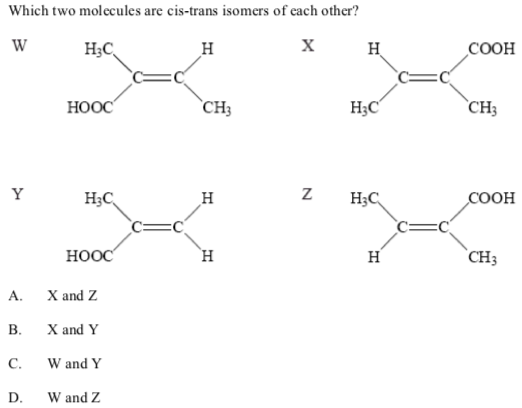 للمادّة  Y  لا يمكن أن تكون ايزوميرات هندسيّة. الاحتمالان (ب) وَ(ج) غير واردان بالحسبان.
 W وَ  Z كلاهما  ترانس،  الاحتمال (د) غير صحيح.
الاحتمال (أ) هو الصحيح.
سؤال 2
أمامك صيَغ لثلاثة مُركَّبات:  CCl2F(g)، CF3CCl2F(g)، CCl3CF3(g)
أيّ مُركَّب هو إيزومير للمُركَّب C2Cl2F4(g)؟ علِّل.
الحلّ:
نبحث عن نفس الصيغة الجزيئيّة (نفس عدد الذرات من كل عنصر) C2Cl2F4(g)
CF3CCl2F(g)
تلخيص
تُصنَّف مركّبات الكربون إلى عائلات بحسب مجموعتها الوظيفيّة
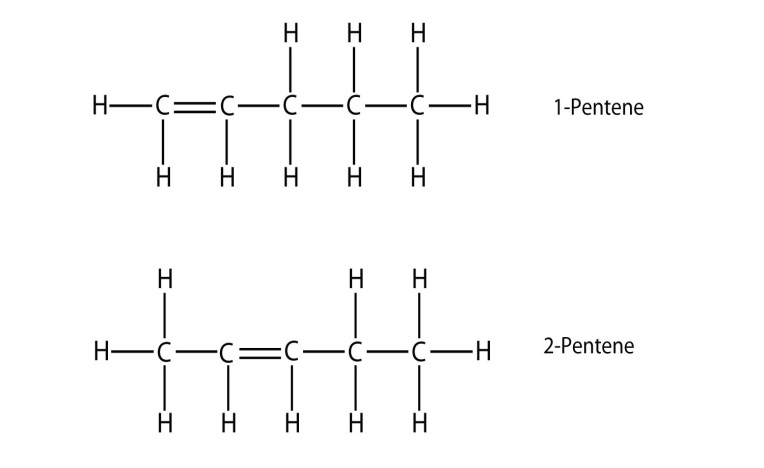 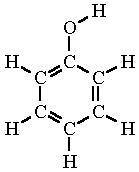 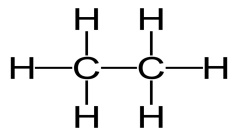 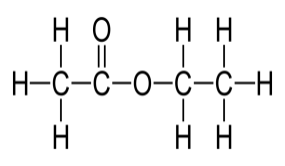 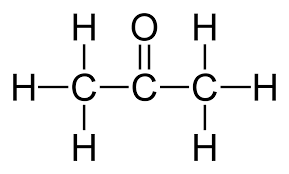 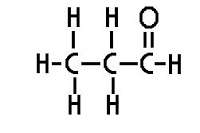 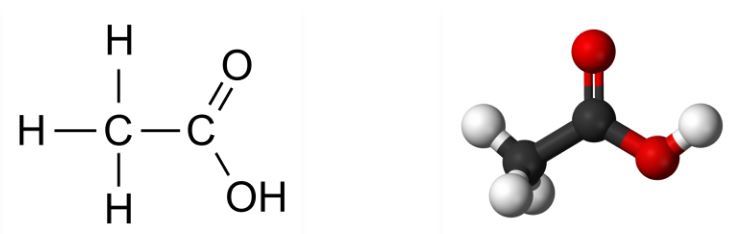 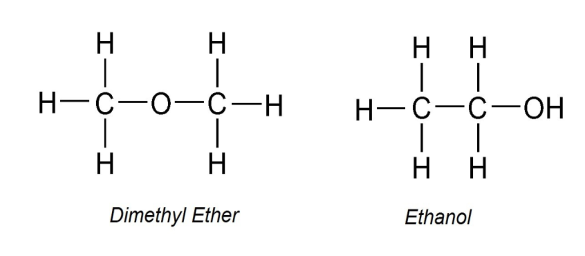 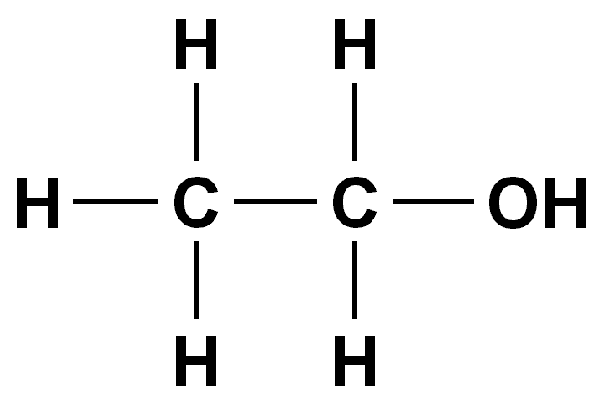 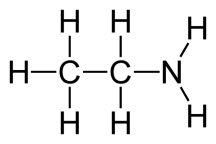 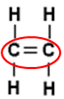 -NH2           -CO-               -CHO     -COO-          -COOH          -O-               -OH
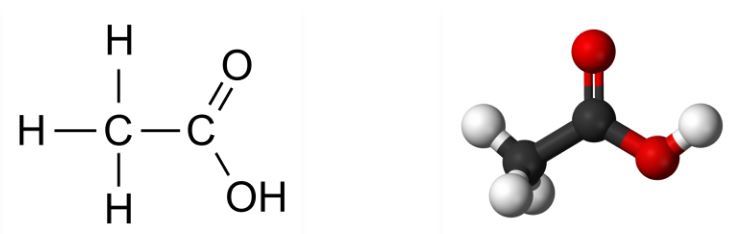 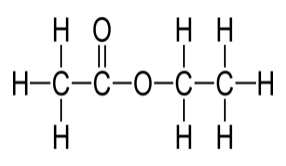 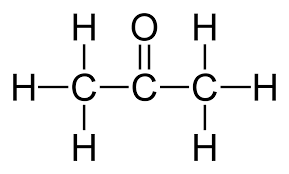 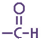 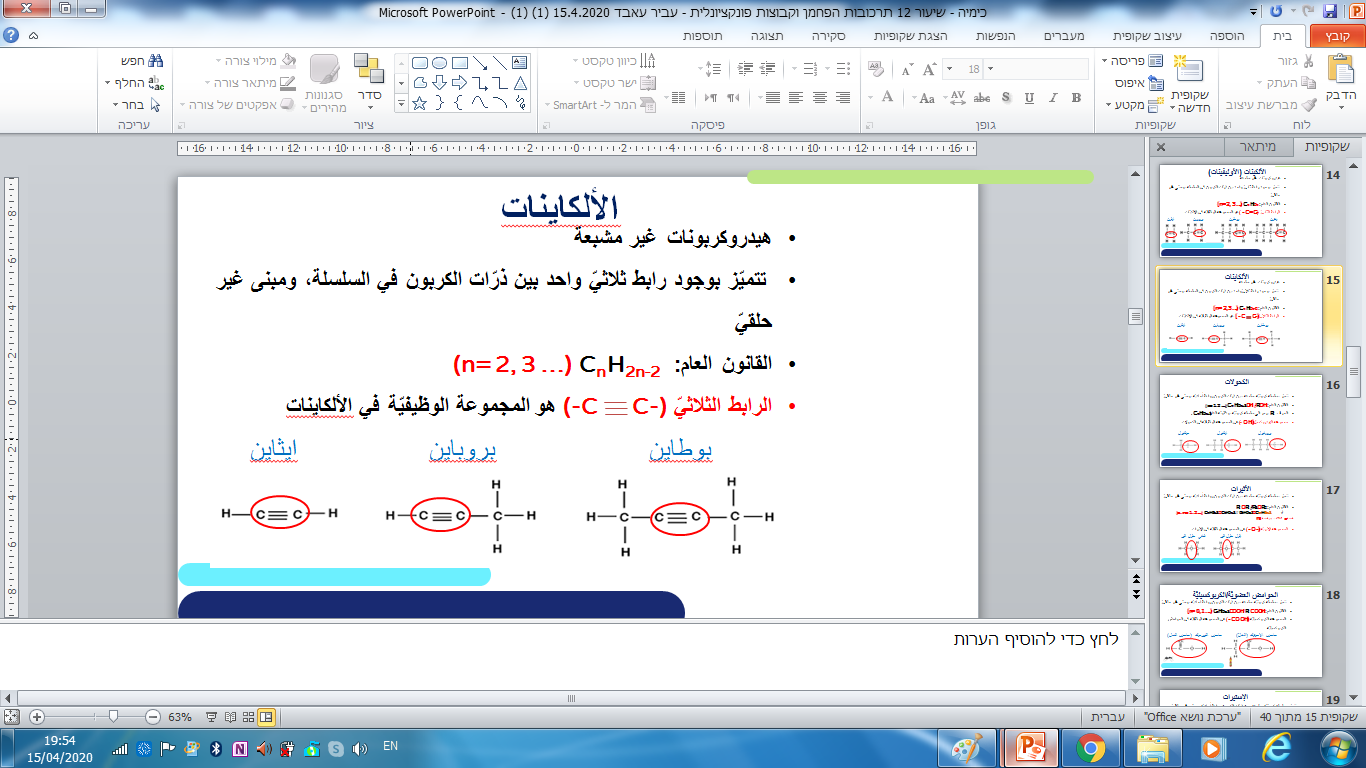 أميد– R-CO-NH-R مثال: CH3CH2 -CO-NH- CH3
الإيزوميرات هي مُركّبات لها نفس الصيغة الجُزيئيّة، وتختلف في الصيغة البنائيّة
توجد للألكينات بالإضافة إلى الإيزوميرات البنائيّة الّتي ذُكرَت سابقًا، إيزوميرات هندسيّة  بمبنى سيس وترانس
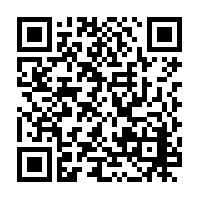 مهمّة بيتيّة - أكمِل الجدول أدناه بعد مشاهدة الفيلم الموجود في الرابط التالي والّذي يُلخِّص مركّبات الكربون ومجموعاتها الوظيفيّة
https://www.youtube.com/watch?v=mAjrnZ-znkY&feature=related
بإمكانك مسح رابط الفيلم
عملًا مُمتعًا
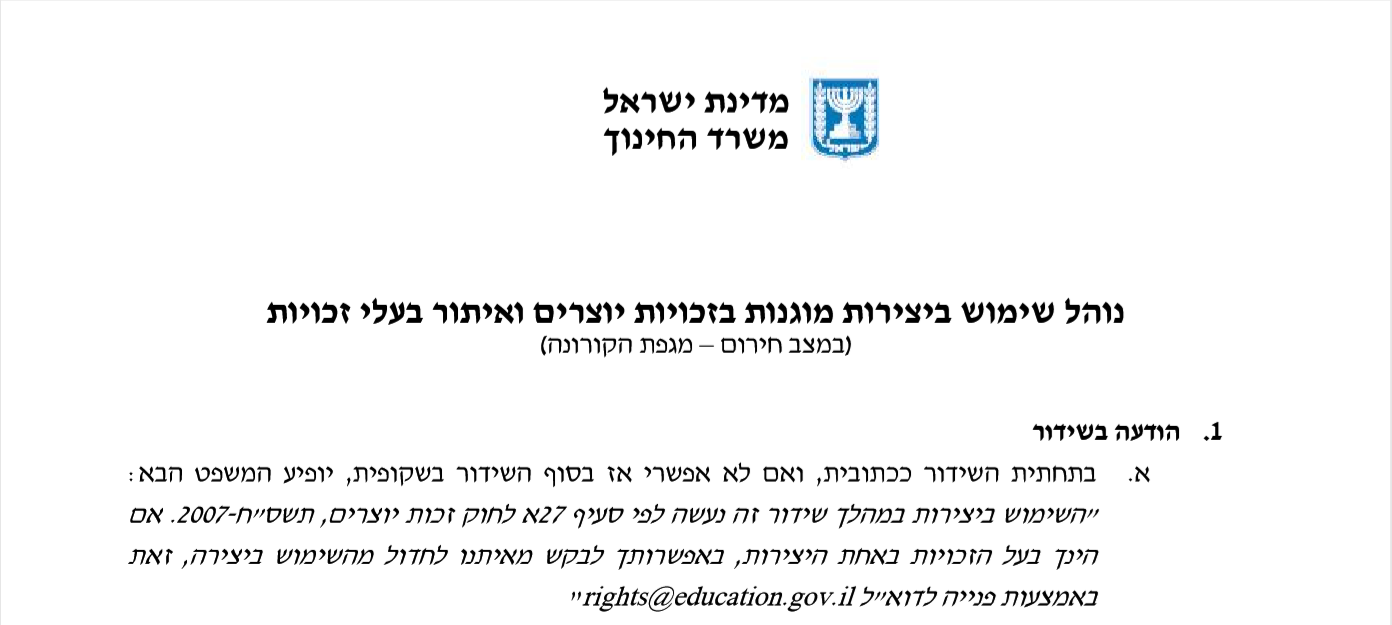 שימוש ביצירות מוגנות בזכויות יוצרים ואיתור בעלי זכויות
השימוש ביצירות במהלך שידור זה נעשה לפי סעיף 27א לחוק זכות יוצרים, תשס"ח-2007. אם הינך בעל הזכויות באחת היצירות, באפשרותך לבקש מאיתנו לחדול מהשימוש ביצירה, זאת באמצעות פנייה לדוא"ל rights@education.gov.il